আজকের 
প্রেজেন্টেশনে
স্বাগতম
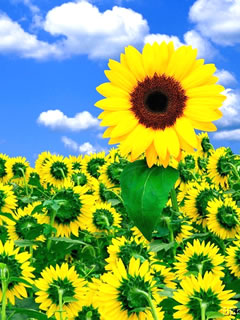 মোঃ মনিরুজ্জামান
প্রভাষক(গণিত)
আবদুল ওয়াহাব ডিগ্রী কলেজ
খিলপাড়া, চাটখিল, নোয়াখালী।
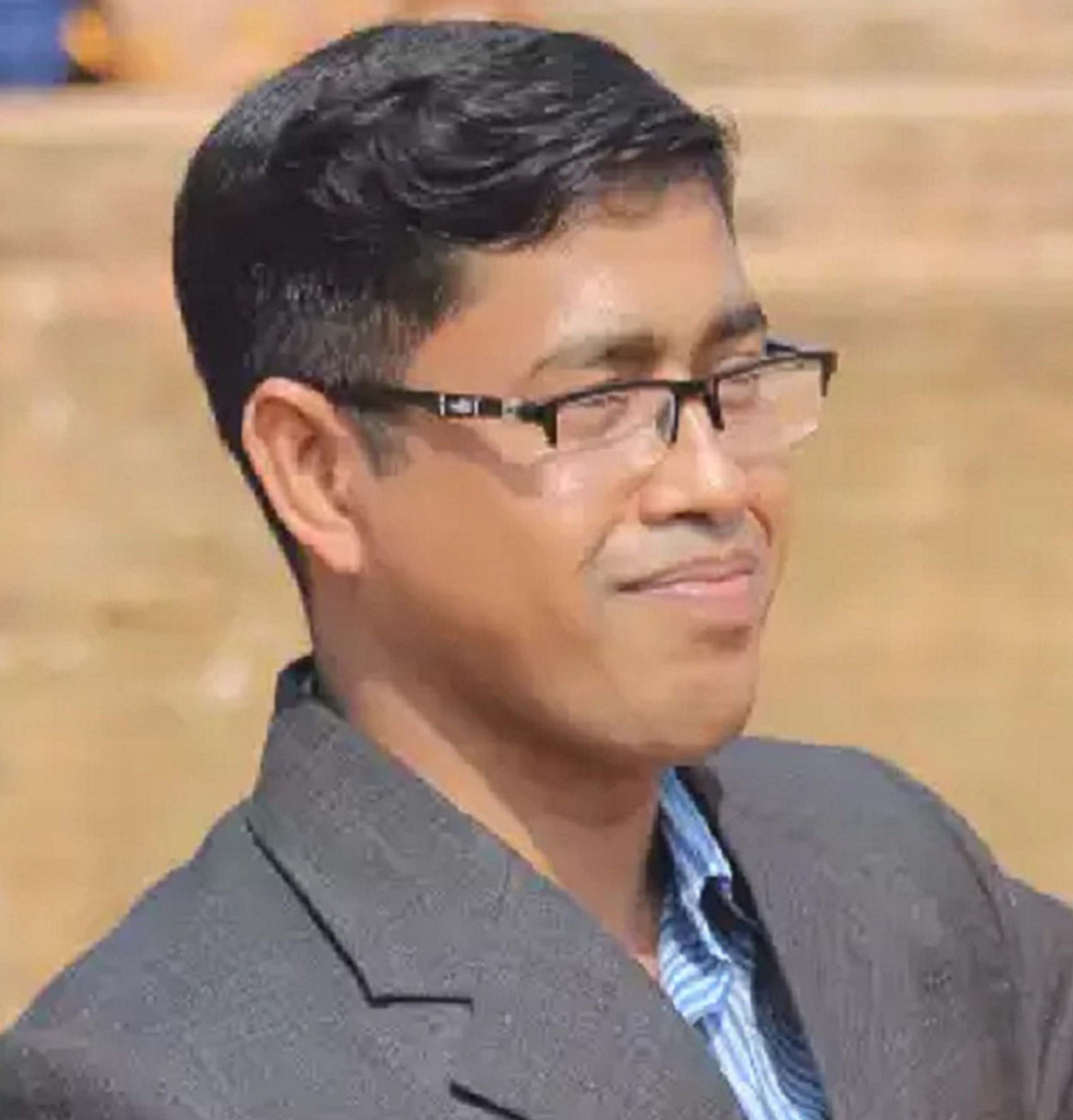 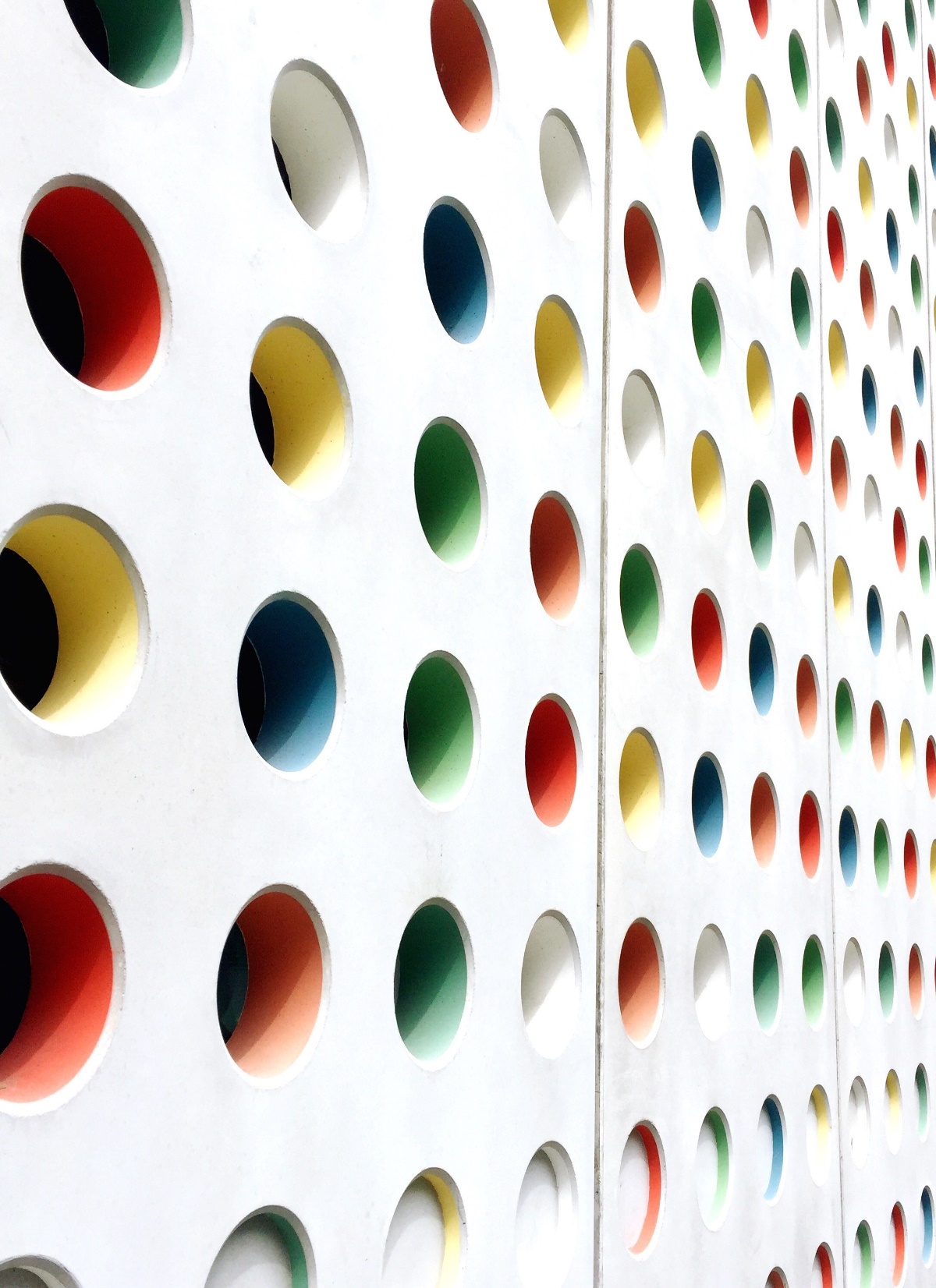 শ্রেণিঃ-একাদশ-দ্বাদশ
বিষয়ঃউচ্চতর গণিত
প্রথম পত্র
অধ্যায়ঃপ্রথম
(ম্যাট্রিক্স ও নির্ণায়ক )
শিখনফলঃ
এই পাঠশেষে- শিক্ষার্থীরা
ম্যাট্রিক্স কী ও ম্যাট্রিক্স এর প্রকারভেদ বলতে পারবে
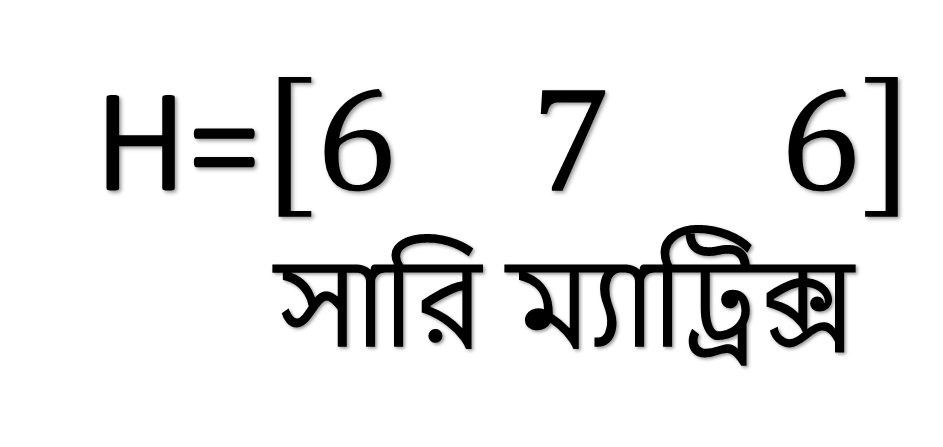 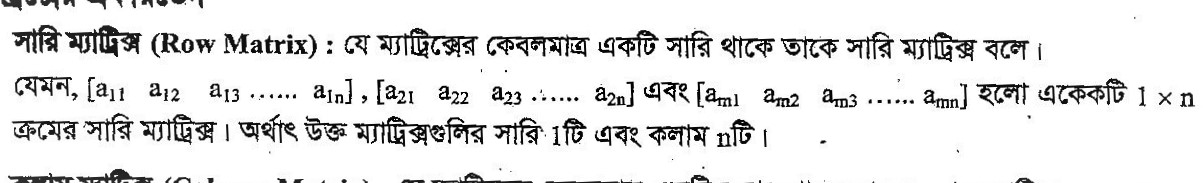 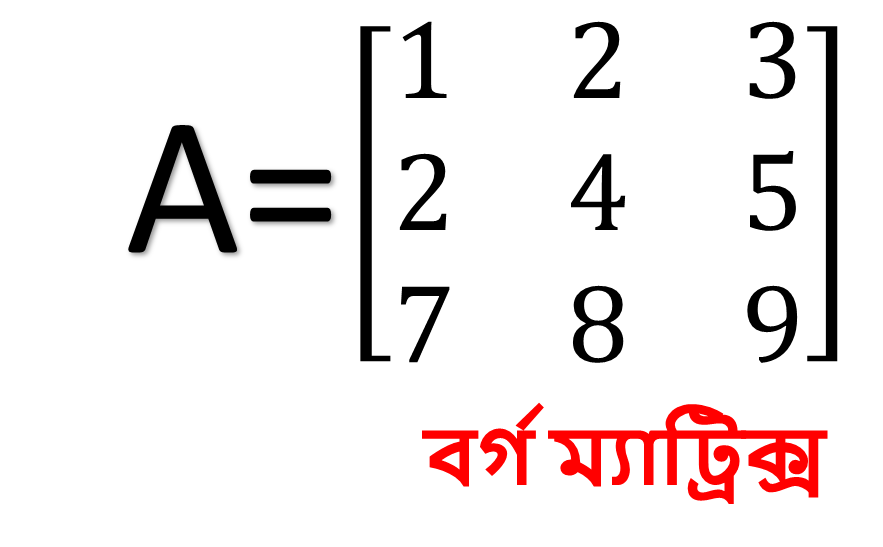 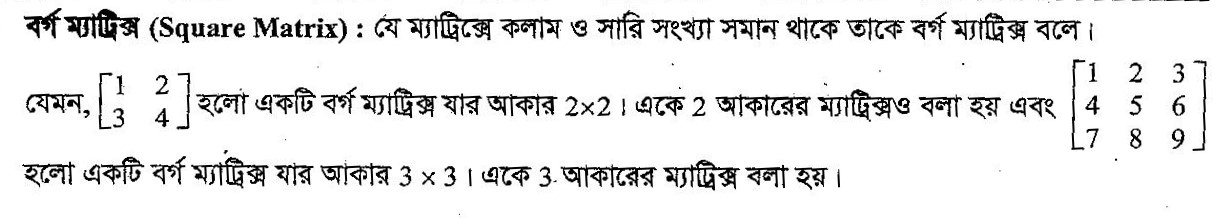 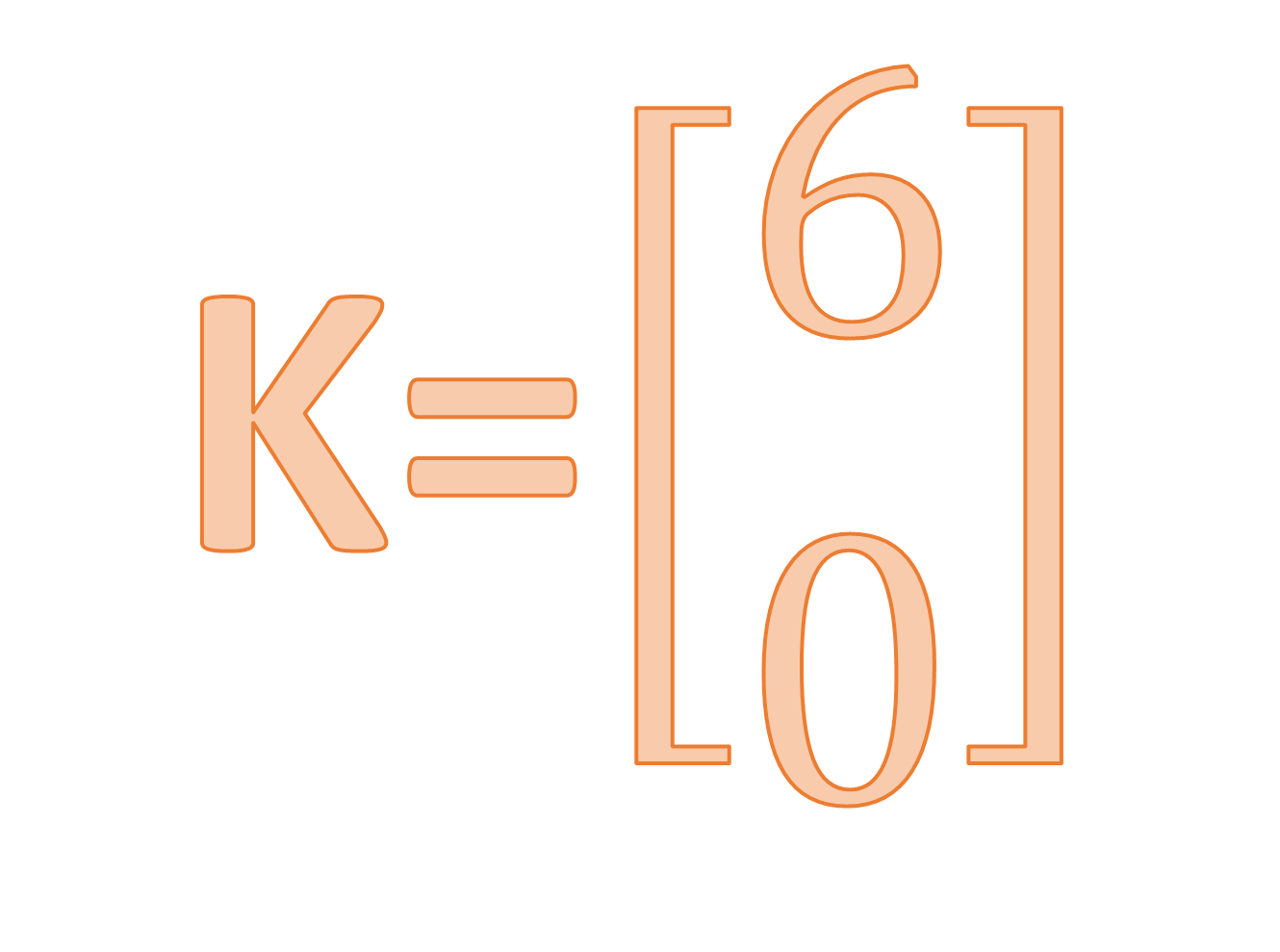 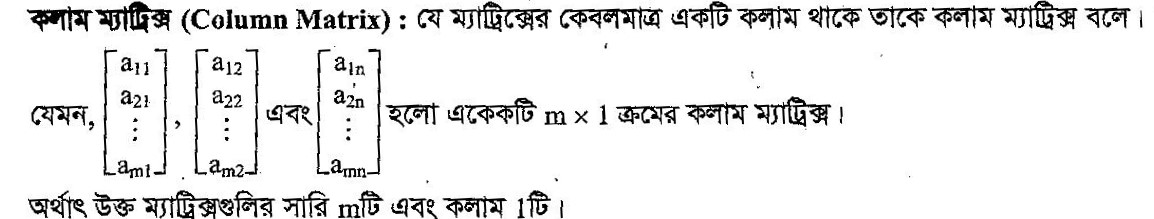 আয়তাকার ম্যাট্রিক্স
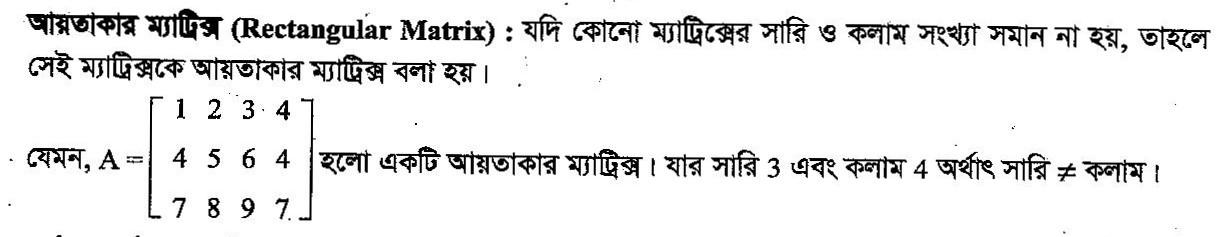 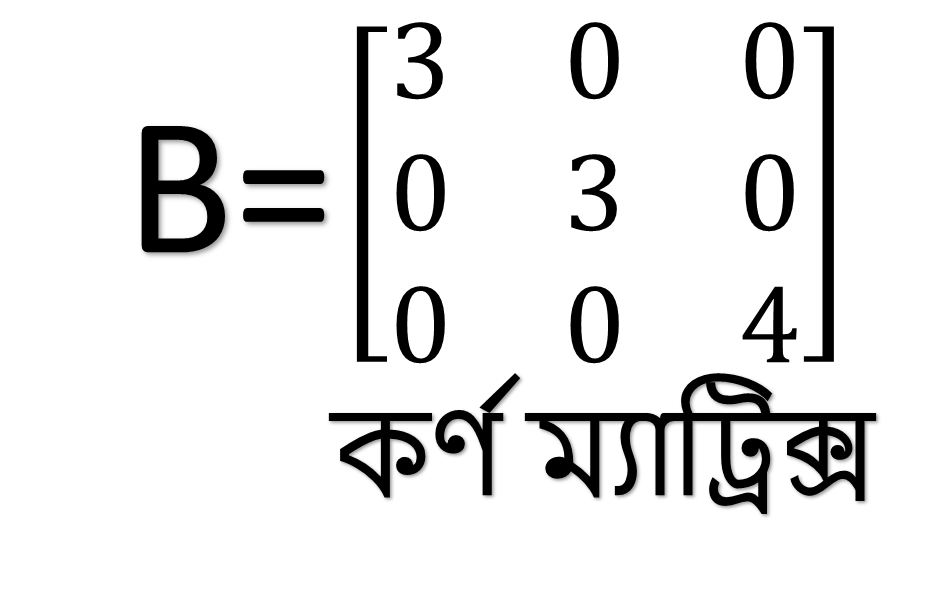 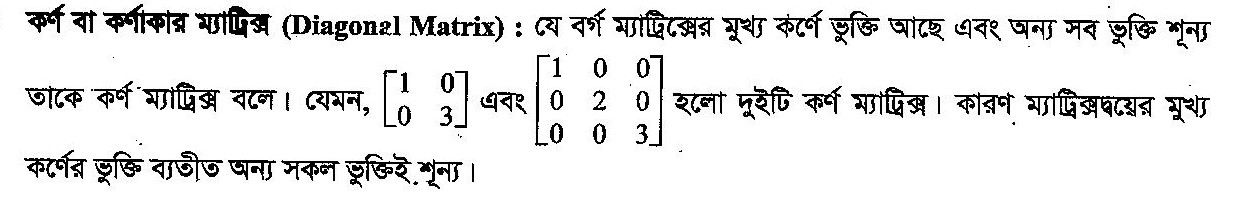 জোড়ায় কাজ দাগ টেনে মিলাও
বর্গ
কলাম
কর্ণ
সারি
আয়াতাকার
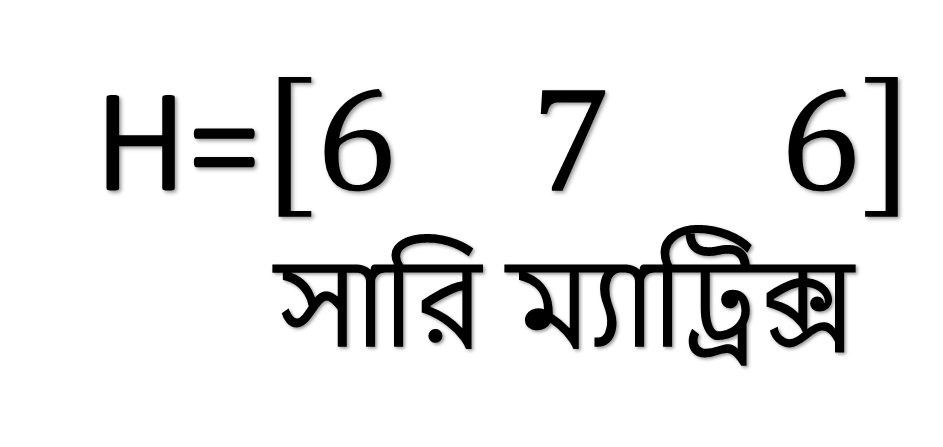 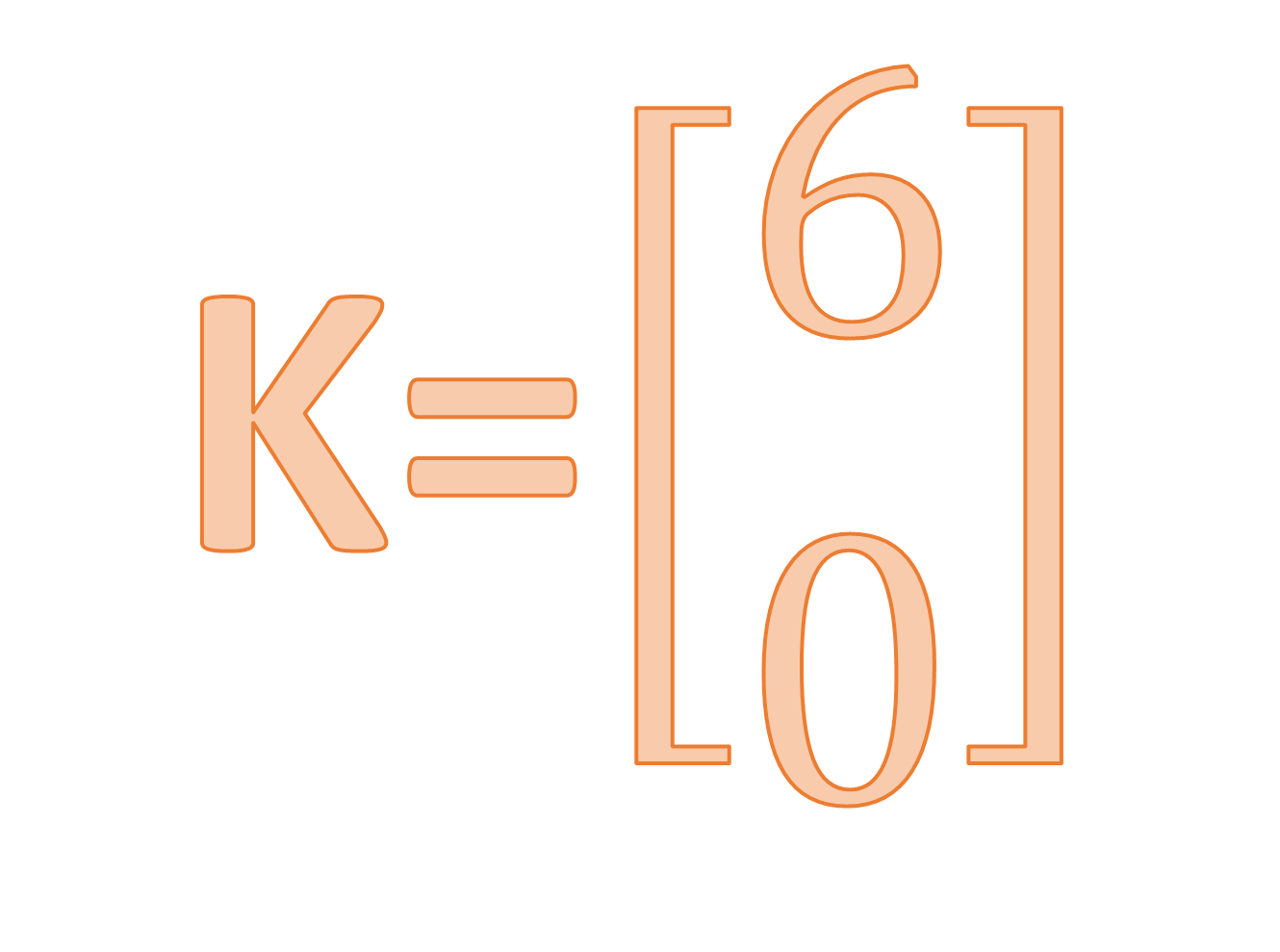 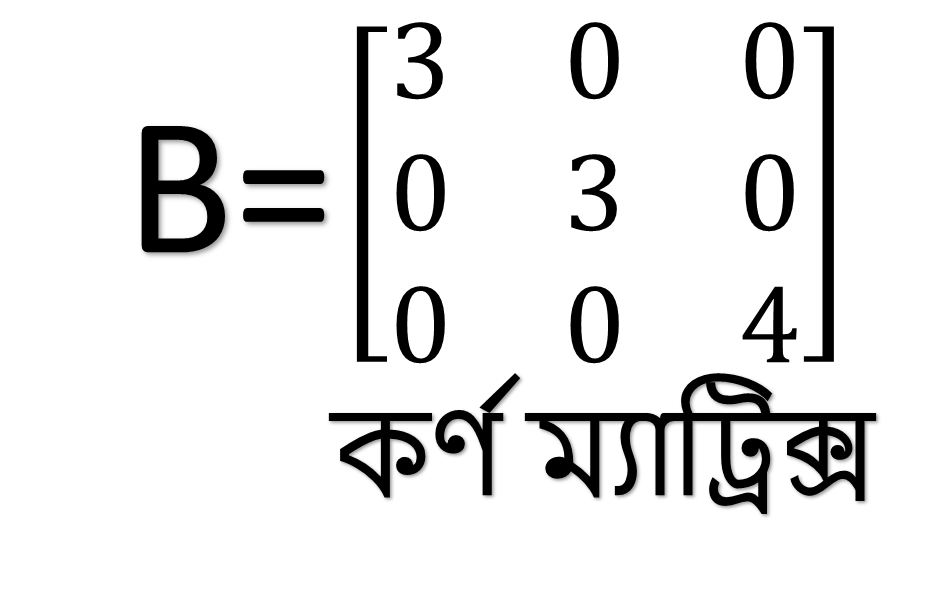 সারসংক্ষেপ

শিক্ষার্থীদের থেকে
আদায় করবো
বাড়ীর কাজ
১। বিভিন্ন প্রকার ম্যাট্রিক্স এর সংজ্ঞা লিখ।
২। বিভিন্ন প্রকার ম্যাট্রিক্স এর সাদৃশ্য ওবৈসাদৃশ্য লিখ।
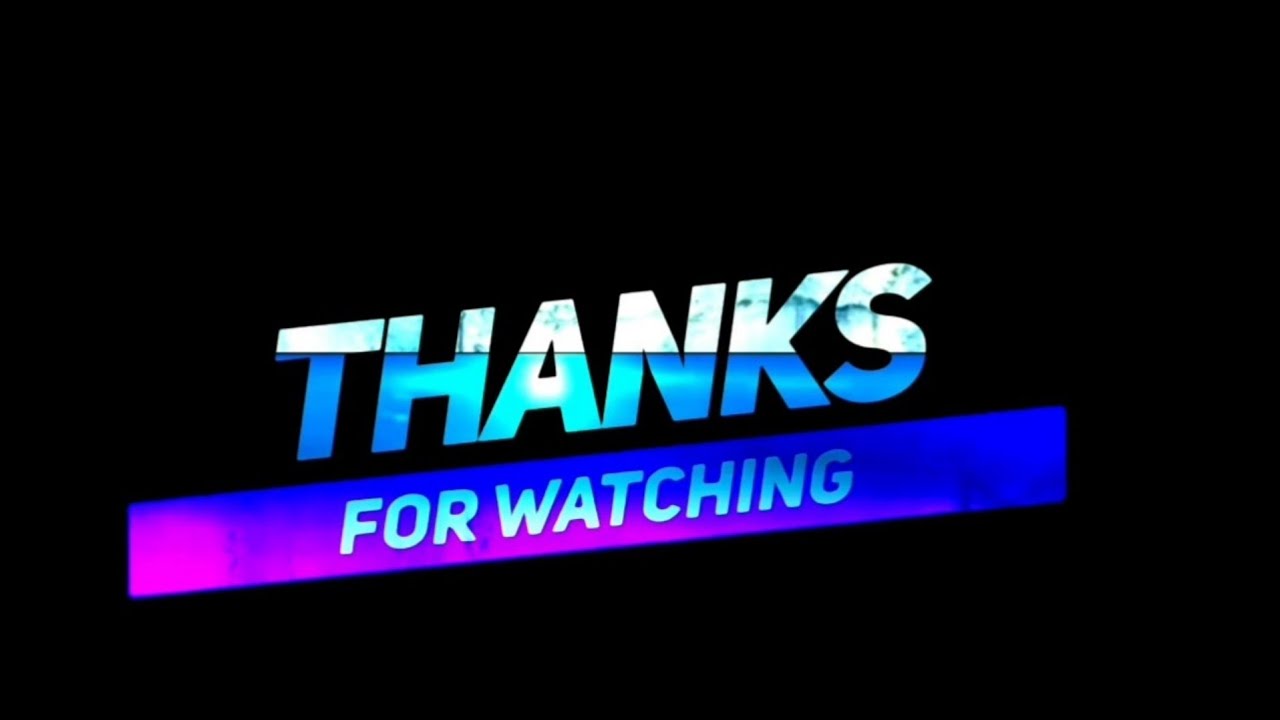